En la escuela
Descubre 1 Lección 2
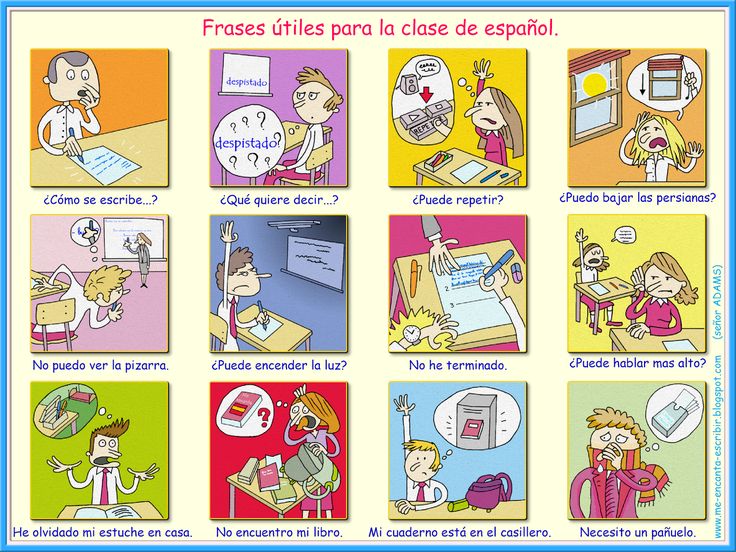 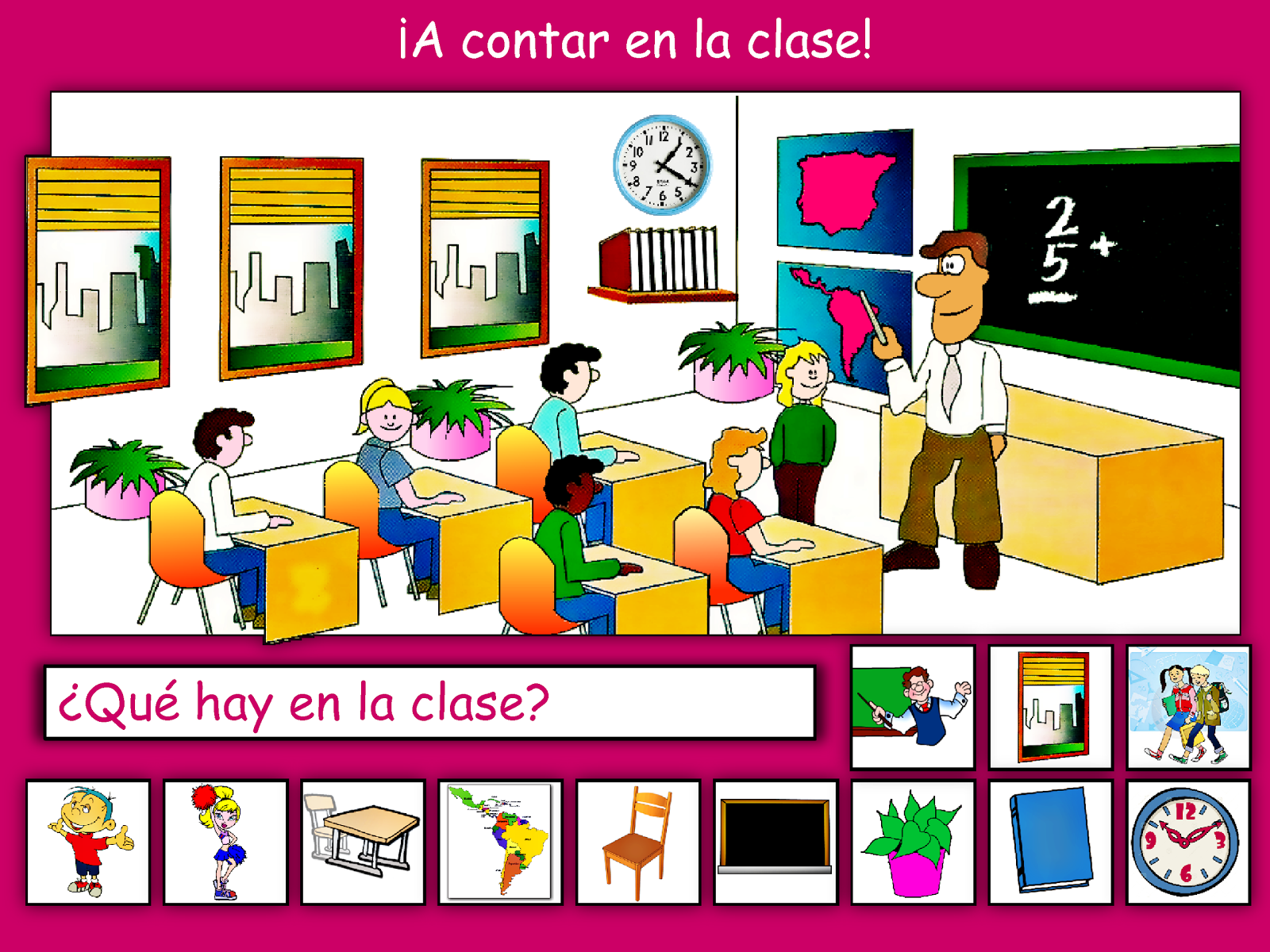 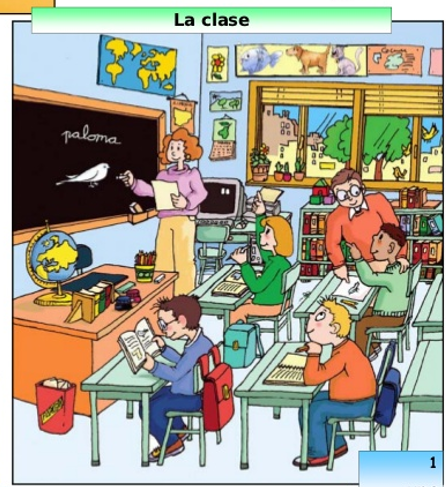 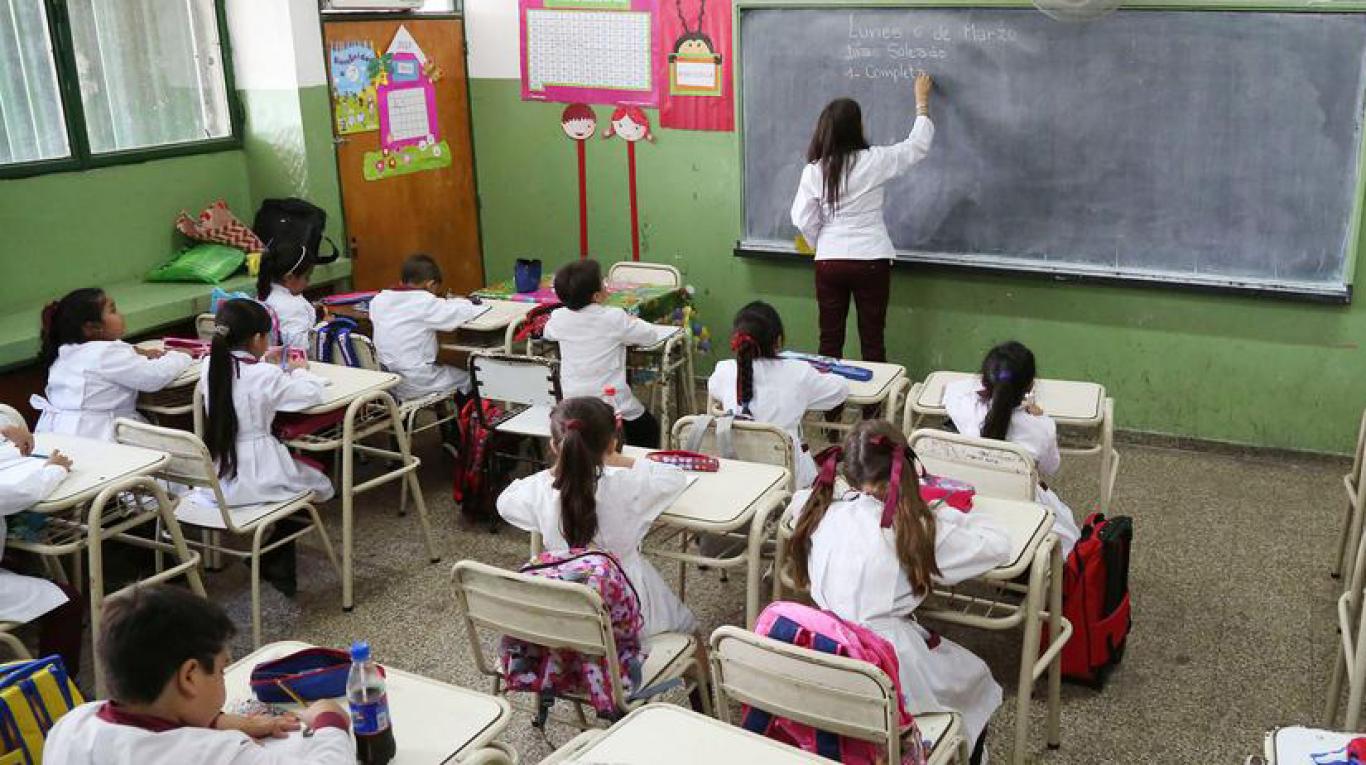 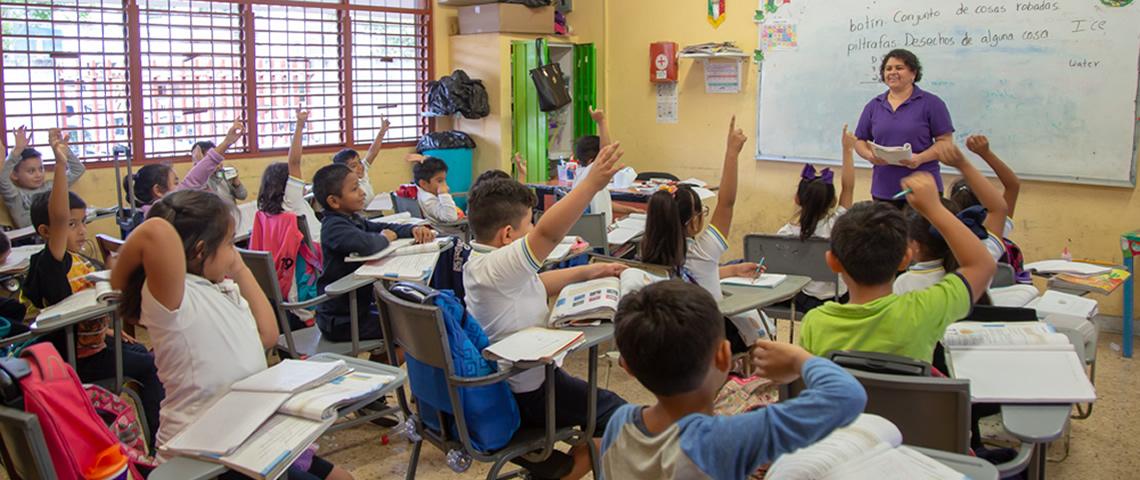